1
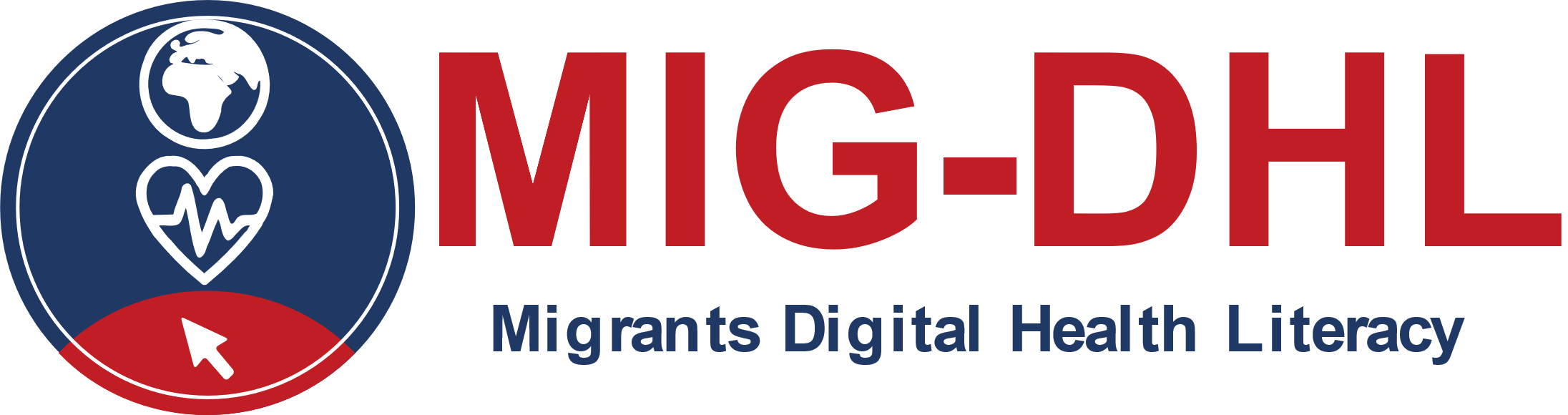 2
3
4
5
Módulo 4Alfabetización digital
6
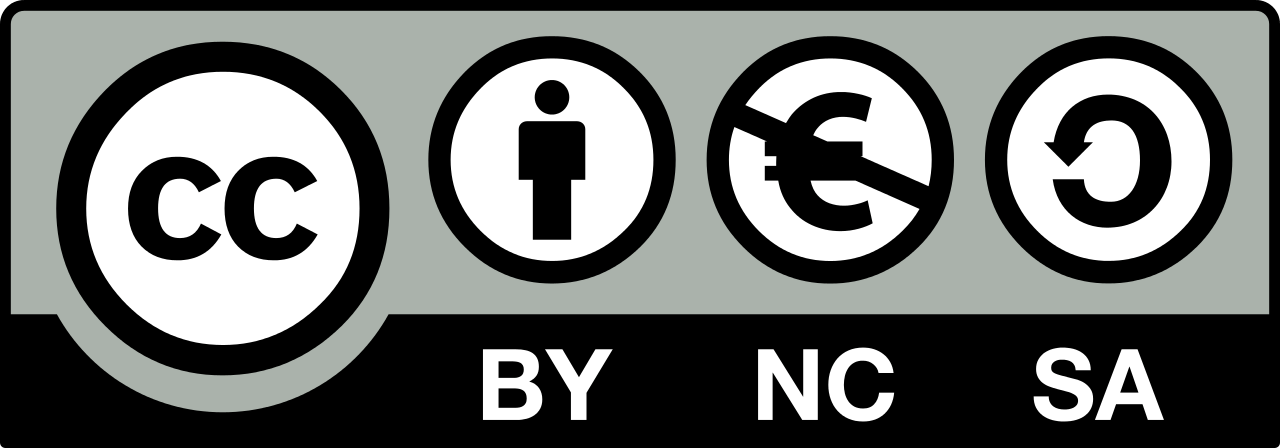 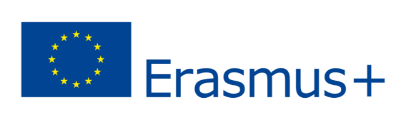 El apoyo de la Comisión Europea a la elaboración de esta publicación no constituye una aprobación de su contenido, que refleja únicamente las opiniones de los autores, y la Comisión no se hace responsable del uso que pueda hacerse de la información contenida en ella.
Socios
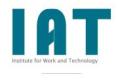 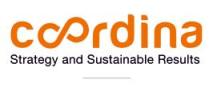 WESTFALISCHE HOCHSCHULE GELSENKIRCHEN,BOCHOLT, RECKLINGHAUSEN
GELSENKIRCHEN, ALEMANIA
www.w-hs.de
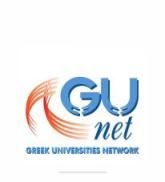 COORDINA ORGANIZACIÓN DE EMPRESAS YRECURSOS HUMANOS, S.L.
VALENCIA, ESPAÑA
coordinar-oerh.com
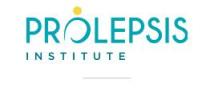 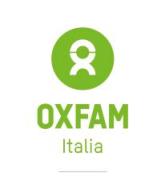 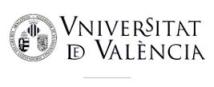 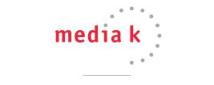 PROLIPSIS
ATENAS, GRECIAwww.prolepsis.gr
UNIVERSIDAD DE VALENCIA
VALENCIA, ESPAÑA
www.uv.es
media k GmbH
Bad Mergentheim, ALEMANIA
www.media-k.eu
AKADIMAIKO DIADIKTYO (GUnet)
ATENAS, GRECIA
www.gunet.gr
OXFAM ITALIA INTERCULTURA
AREZZO, ITALIA
www.oxfamitalia.org/
1. Qué es la alfabetización sanitaria digital y su relevancia
Módulos
2. Principales cuestiones sanitarias al aterrizar en un nuevo país
3. Servicios de salud
4. Convertirse en una persona digitalmente alfabetizada
5. Exploración de las herramientas de salud digital
6. Ser activo en el entorno de la salud digital
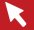 La alfabetización digital
4
Objetivos
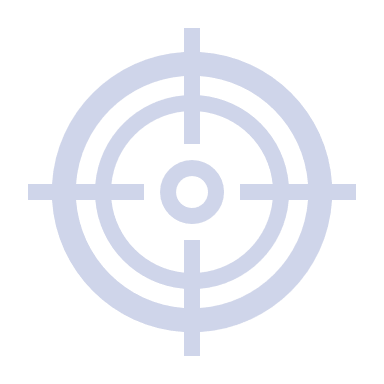 Mejorar las habilidades operativas para ser digitalmente activo
La alfabetización digital
4
Competencias
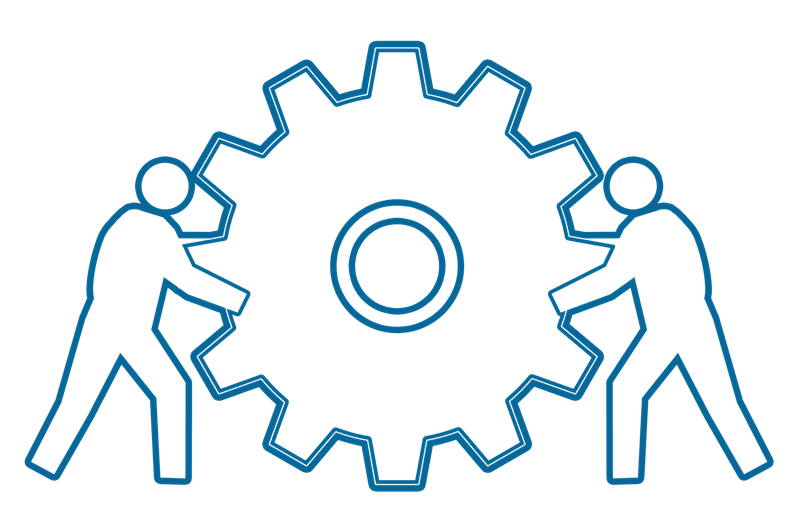 Conocimiento de las diferencias entre Ordenador, Smartphone y Tablet y su diferente uso
Capacidad para navegar y buscar información en Internet
Conocimientos sobre la protección de datos y la seguridad en Internet
Conocimiento de los canales de comunicación en Internet
Fuente | Licencia Pixabay
4.1.1Introducción
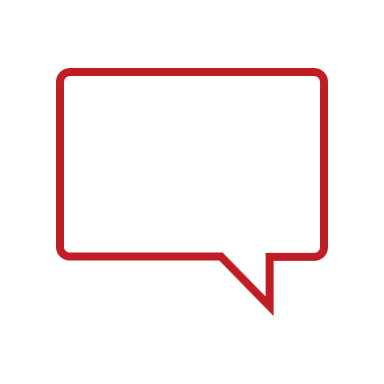 4.1
4.1.1
Objetivos
4.2
4.1.2
Empecemos...
Aprenderás sobre la alfabetización sanitaria digital y cómo ser activo en el entorno digital, especialmente teniendo en cuenta el uso de diferentes dispositivos digitales y habilidades adicionales como la evaluación de la información digital.
4.1.3
4.1 Introducción
Qué es la alfabetización sanitaria digital
La alfabetización sanitaria digital (DHL) se define como
la capacidad de buscar, encontrar, comprender y valorar la información sanitaria procedente de fuentes electrónicas, y 
aplicar los conocimientos adquiridos para abordar o resolver un problema de salud (WHO Digital Health Literacy, 2017).
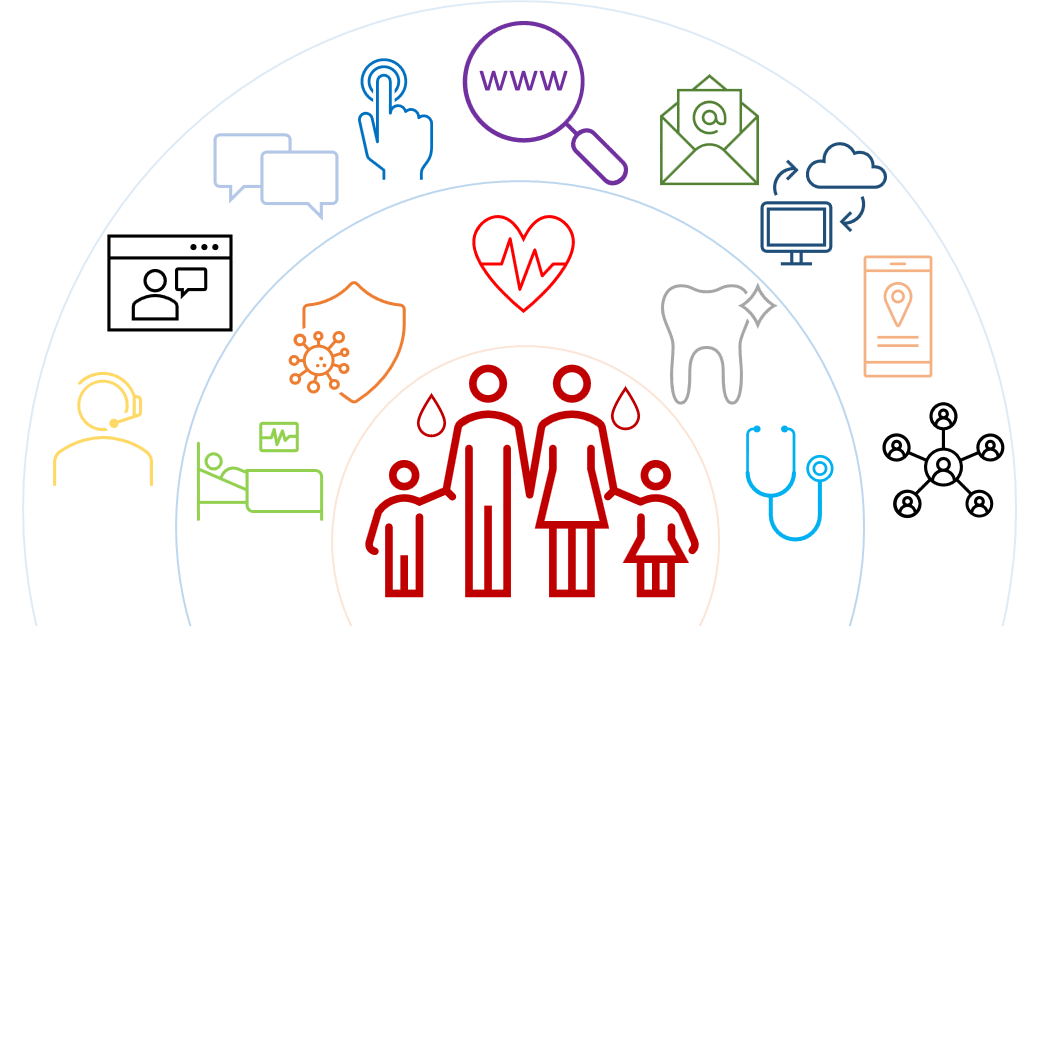 4.1 Introducción
4
Qué es la alfabetización sanitaria digital
La alfabetización sanitaria digital abarca cinco dimensiones diferentes: 
Alfabetización en información y datos
Comunicación y colaboración
Creación de contenidos digitales
Seguridad 
Resolución de problemas
Más información: [1]
4
Habilidades operativas
En este módulo, nos centramos en las habilidades operativas, y especialmente: 
cómo utilizar un dispositivo digital, 
qué dispositivos digitales están disponibles, 
dónde encontrar información en Internet, y
qué normas hay que tener en cuenta al actuar en el entorno digital.
PERO la alfabetización digital es algo más que el uso de dispositivos digitales:
también es importante evaluar y cuestionar críticamente la información digital
4.1.2 Actividad práctica:Conocer diferentes dispositivos digitales
4.1
4.1.1
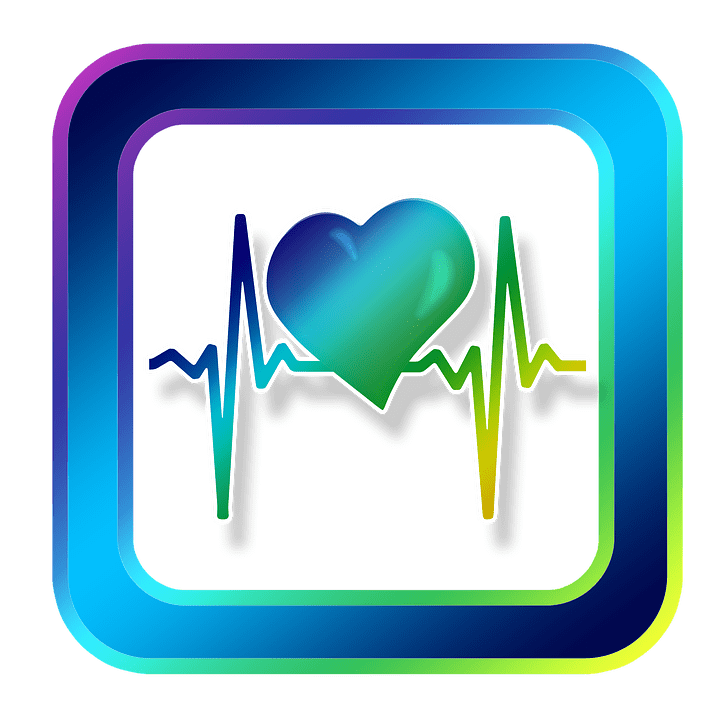 Objetivos
4.2
4.1.2
Conocer los diferentes dispositivos digitales que es posible utilizar para buscar información en Internet.
4.1.3
Fuente | Licencia Pixabay
4.2 Conocer los diferentes dispositivos digitales
4
Dispositivos digitales
Para estar activo en el entorno digital, es necesario un dispositivo digital. 
Existen diferentes dispositivos digitales. 
Cada dispositivo tiene sus ventajas e inconvenientes. 
Por lo tanto, vamos a discutir qué dispositivo es útil para qué actividad específica.
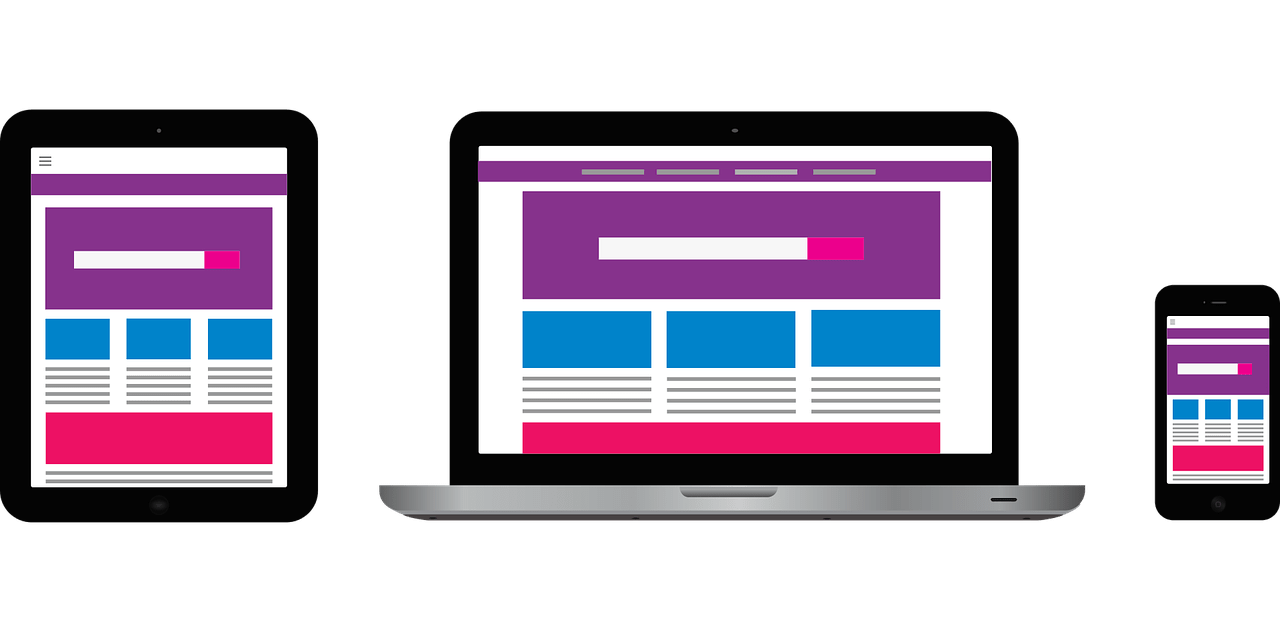 Fuente | Licencia Pixabay
[Speaker Notes: *Breve introducción al DL🡪 no es estático, todo el mundo tiene que entrenar el DL; la tecnología se está desarrollando todo el tiempo.]
4.2 Conocer los diferentes dispositivos digitales
¿Qué dispositivos digitales conoces y cuáles utilizas?
Dispositivos digitales
Para comenzar con la discusión, por favor, diga qué dispositivos digitales conoce y utiliza. 
En el siguiente paso, queremos crear algunos perfiles para cada dispositivo, para aclarar para qué actividad es útil cada dispositivo.
Haga clic aquí para comprobar su lista.
Empieza una lista:
.....
......
......
Lista de dispositivos digitales
Ordenador
Ordenador portátil
Tableta
Teléfono inteligente
4.2 Conocer los diferentes dispositivos digitales
Perfil de los dispositivos digitales (1/3)
1. Ordenador/portátil
Descripción: Un ordenador es un dispositivo electrónico que se utiliza para diversos fines, por ejemplo, navegar por la web, escribir documentos, jugar a videojuegos, etc. 
Útil para: Investigaciones y búsquedas complejas en Internet, escribir textos largos, redactar correos electrónicos.
No es útil para: Hacer alguna búsqueda en internet o escribir pequeños textos mientras estás caminando o moviéndote.
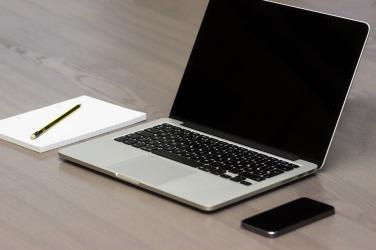 Fuente | Licencia Pixabay
4.2 Conocer los diferentes dispositivos digitales
4
Perfil de los dispositivos digitales (2/3)
2. Teléfono inteligente (smartphone)
Descripción: Un teléfono inteligente es un teléfono móvil con el que es posible hacer muchas más cosas que simplemente llamar por teléfono. Por ejemplo, los smartphones pueden conectarse a Internet y hacer fotos o vídeos. Por tanto, también puede considerarse un pequeño ordenador. La pantalla de un smartphone es táctil. 
Útil para: Escribir mensajes cortos, hacer pequeñas búsquedas en Internet, utilizar las redes sociales, como WhatsApp, Instagram, etc.
No es útil para: Escribir textos largos o hacer búsquedas largas/complejas en Internet.
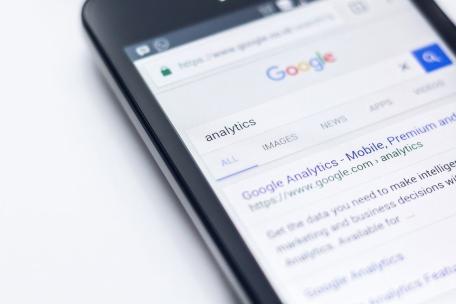 Fuente | Licencia Pixabay
4.2 Conocer los diferentes dispositivos digitales
Perfil de los dispositivos digitales (3/3)
3. Tableta
Descripción: Una tableta es más pequeña que un ordenador o un portátil pero más grande que un smartphone. Tiene una pantalla táctil pero, a diferencia de un portátil, no tiene teclado.
Útil para: Pequeñas actividades de investigación/búsqueda, descargar y leer libros, jugar, ver vídeos, consultar el correo
No es útil para: Escribir correos electrónicos largos u otros textos, actividades de investigación/búsqueda largas.
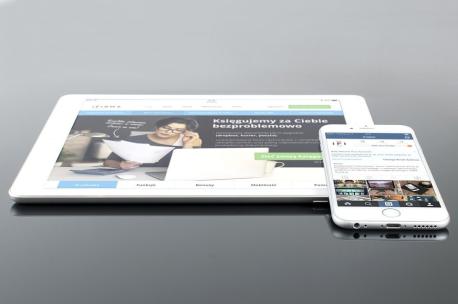 Fuente | Licencia Pixabay
4.1.3Búsqueda en Internet
4.1
4.1.1
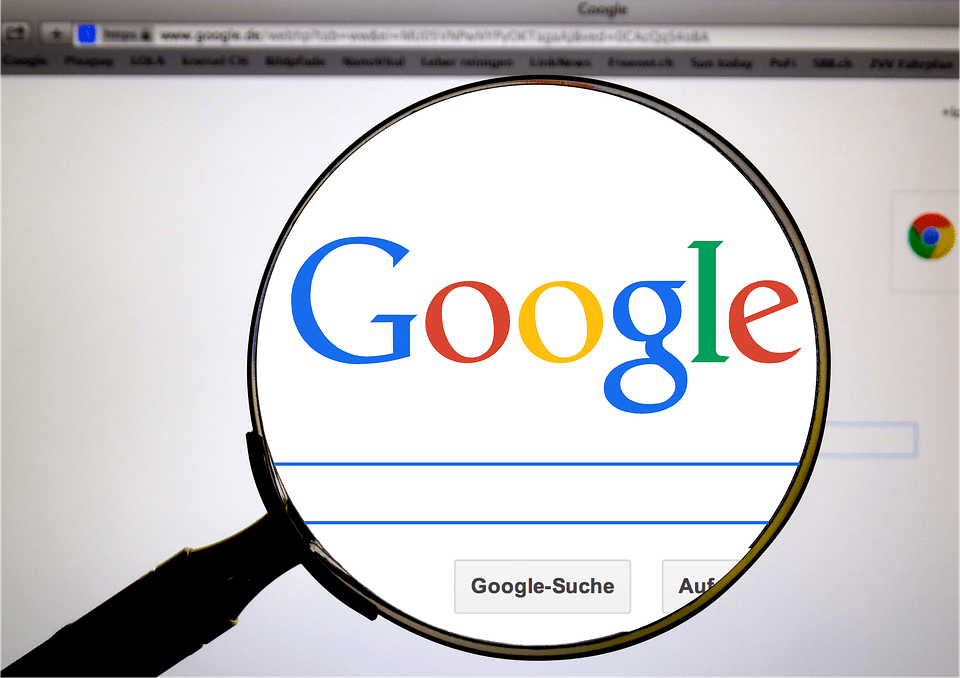 Objetivos
4.2
4.1.2
La siguiente sección consiste en obtener los primeros conocimientos sobre cómo buscar información en Internet.
4.1.3
Fuente | Licencia Pixabay
4.3 Búsqueda en Internet
Bueno, la frase correcta es "buscar información en la World Wide Web", en lugar de Internet. Véase la siguiente diapositiva.
Introducción
Haga clic aquí para obtener información.
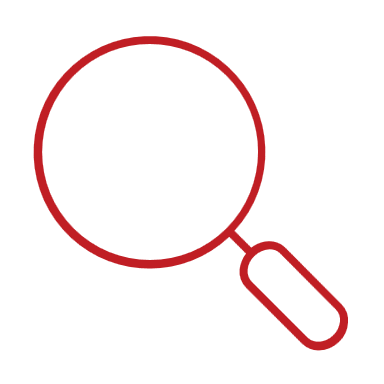 Una actividad que es posible con todos los dispositivos es la búsqueda de información en Internet. Pero en relación con la investigación que se quiere realizar, los dispositivos son adecuados de diferentes maneras. 
Una vez que haya decidido qué dispositivo quiere utilizar, hay algunos pasos diferentes que debe considerar durante la investigación/búsqueda.

En las siguientes diapositivas se describen estos pasos. En el anexo 1 encontrará una explicación de la World Wide Web.
www
4.3 Búsqueda en Internet
4
Navegadores
Para buscar información en la web, es necesario abrir un navegador web (paso 1). Por lo general, el navegador web ya está disponible en su dispositivo.
Algunos de los navegadores más comunes:
Google Chrome
Mozilla Firefox
Microsoft Edge
Apple Safari
Ópera
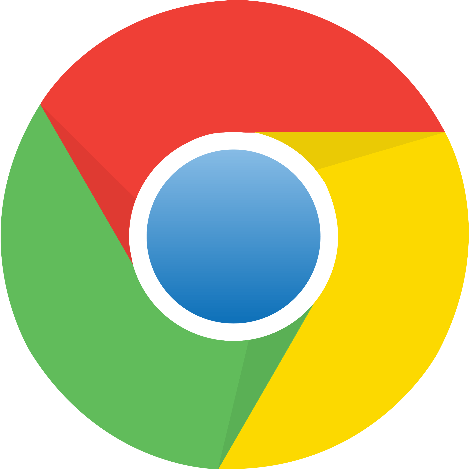 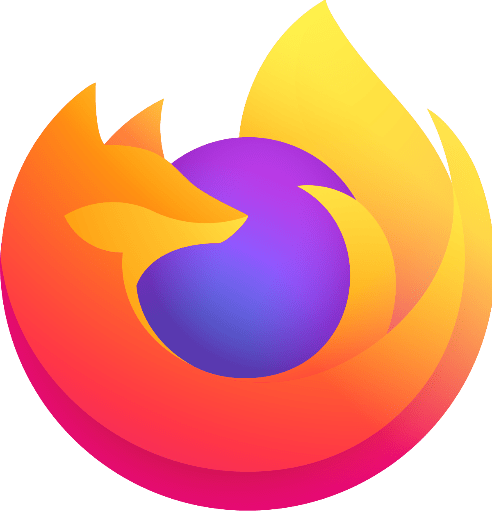 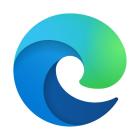 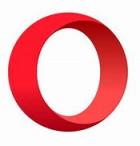 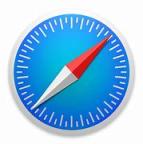 4.3 Búsqueda en Internet
Páginas web (1)
Como se ha mencionado anteriormente, los sitios web contienen la información. Por lo tanto, el siguiente paso (paso 2) es conectarse al sitio web adecuado que contiene la información que está buscando. 
Para conectarse a un sitio web, hay que conocer su nombre de dominio, por ejemplo, healthcare.eu.
Así que las siguientes preguntas son:
"¿Qué sitio(s) web debo visitar para encontrar la información que busco?", y 
"¿Cómo puedo encontrar el nombre de dominio de este/estos sitios web?"
4.3 Búsqueda en Internet
4
Páginas web (2)
Un motor de búsqueda es un servicio para encontrar sitios web. Recoge los sitios web disponibles en la red y los asocia con varias etiquetas, que son palabras clave relacionadas con la categoría de información principal del sitio web. 
El usuario se conecta a través de un navegador al motor de búsqueda.
Introduce las palabras clave
El motor de búsqueda devuelve una lista de sitios web relacionados con las palabras clave
El usuario elige visitar uno o varios sitios web
Por primera vez, se nos ha informado de alguna manera sobre el nombre del dominio, por ejemplo, 
lo leí en alguna parte, 
aconsejado por alguien, 
lo encontró en otro sitio web con contenido relacionado, o 
utilizó un motor de búsqueda para encontrar los nombres de dominio del sitio web
Concluyendo, 
si ya conoce el nombre del dominio,
puede introducirlo directamente en el navegador y conectarse al sitio web
de lo contrario,
utilice un motor de búsqueda para averiguarlo
Haga clic aquí para obtener más información sobre los motores de búsqueda
4.3 Búsqueda en Internet
yahoo.com
Motores de búsqueda
Para buscar información en Internet, tiene que conectarse, con su navegador, a uno de los motores de búsqueda disponibles.
Algunos de los motores de búsqueda más populares son los siguientes:
Google.com: Puedes diferenciar tu búsqueda a través de google entre información, fotos o puedes utilizarlo para navegar.
Bing.com: La estructura y el funcionamiento suelen ser similares a los de Google, pero los resultados de búsqueda podrían ser diferentes.
Yahoo.com: Bastante similar a Bing.
google.com
4.3 Búsqueda en Internet
4
Actividad
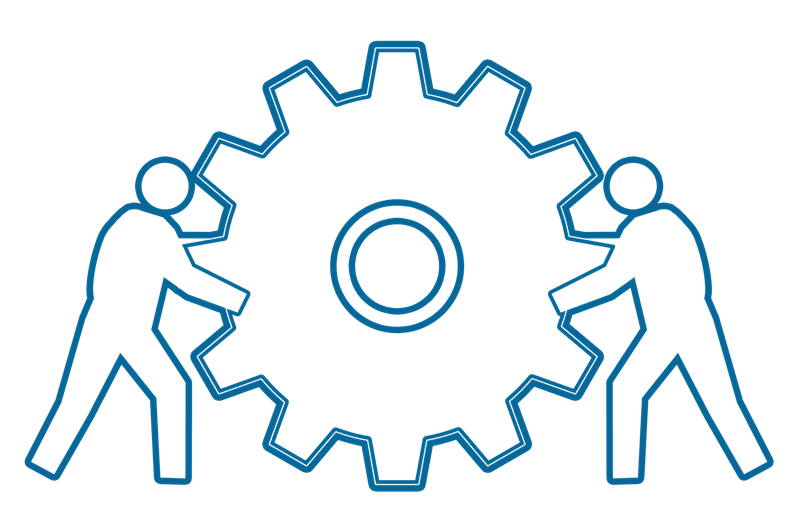 Actividad: Cadenas de búsqueda
Ejemplo: ¿Dónde está el próximo médico para la salud dental?
"Médico de salud dental Y Valencia"
Por favor, discuta cuál de las siguientes cadenas de búsqueda es la mejor:
Información de interés: ¿Debo pagar yo mismo mi tratamiento dental como solicitante de asilo en España?
¿Tengo que pagar yo mismo mi tratamiento dental?
Pago del tratamiento dental Y solicitante de asilo Y España
Pago del tratamiento dental
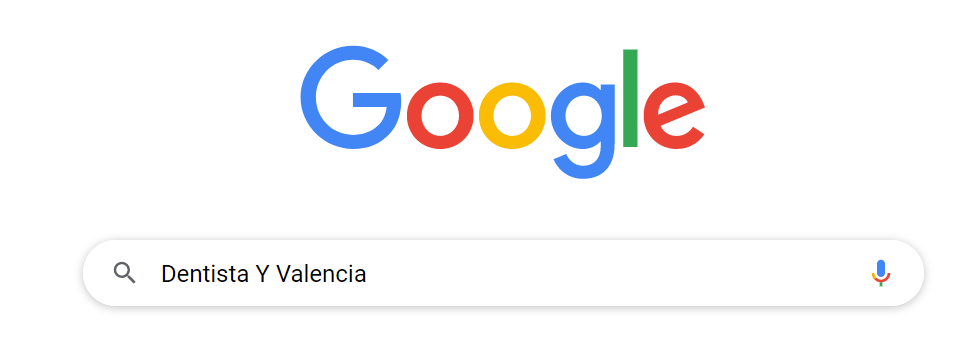 4.3 Búsqueda en Internet
4
Actividad
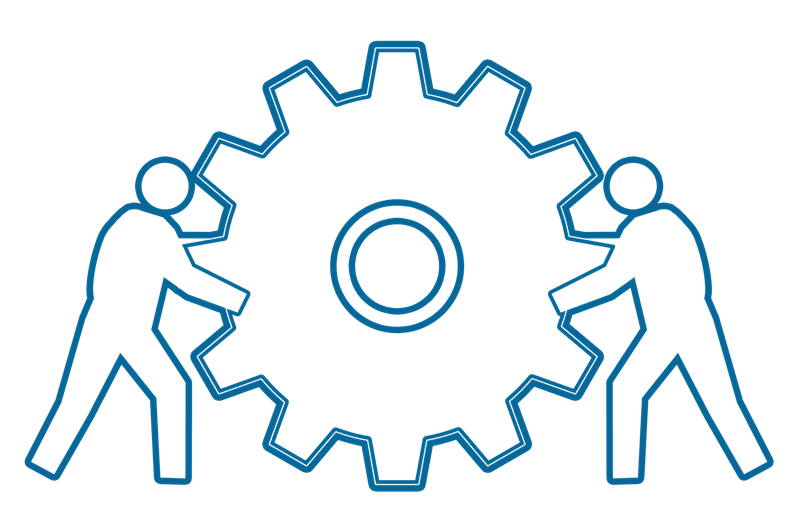 Actividad: Cadenas de búsqueda
Discuta cuáles de las siguientes cadenas de búsqueda son las mejores:
Información de interés: ¿Debo vacunarme contra COVID-19?
Ventajas Y Vacunación Y COVID-19
¿Debo vacunarme contra COVID-19? 
Vacunación
4.3 Búsqueda en Internet
Formas alternativas de buscar información en la web
También hay alternativas para encontrar información sobre un tema:
Directorios web temáticos. Son listas organizadas que contienen sitios web, incluso comerciales, que se centran en un tema específico, por ejemplo, la salud.
Foro. Un foro es otra forma de comunicación en el entorno digital que permite interactuar con otros internautas sobre un tema concreto. Puedes registrarte y unirte a un foro para 
hacer preguntas específicas y recibir respuestas, o
buscando respuestas a preguntas similares a las suyas
Ejemplo: https://www.healthboards.com/  
Puede utilizar los motores de búsqueda para encontrar directorios web y foros, por ejemplo, utilizando las palabras clave
"Foro Y salud"
Foro
4.3 Búsqueda en Internet
Actividad
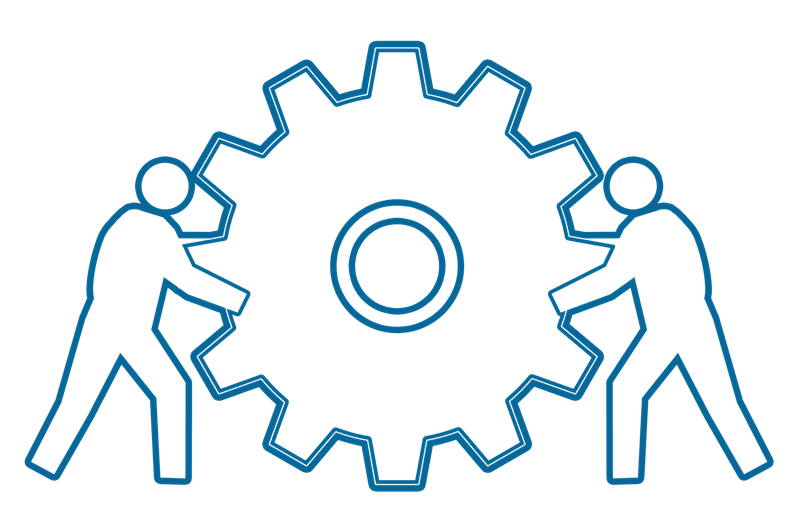 Actividad: Buscar en un foro o directorio web
Ejemplo 1: ¿Dónde puedo encontrar un foro para encontrar un dentista en Madrid?
"Foro Y Dentista Y Madrid"
Ejemplo 2: ¿Dónde puedo encontrar un directorio web de dentistas en Madrid?
"Web Y directorio Y Dentista Y Madrid"
Por favor, discuta, cuáles de las cadenas de búsqueda de resultados son las mejores.
4.3 Búsqueda en Internet
Buscar información
¿Cómo puedo encontrar la información que me interesa?
Aspectos a tener en cuenta al crear una cadena de búsqueda: 
Concéntrese en las palabras clave relevantes, especialmente en los sustantivos.
Uso específico de los operadores de búsqueda:
Y: Vinculación de dos o más términos de búsqueda.
O: Los resultados de la búsqueda contienen uno u otro o todos los términos de búsqueda.
Paréntesis: Los corchetes se pueden utilizar para componer peticiones con los operadores de búsqueda mencionados anteriormente.
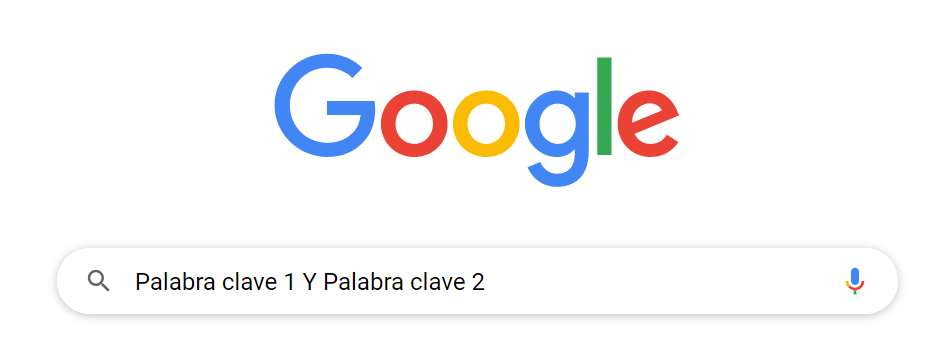 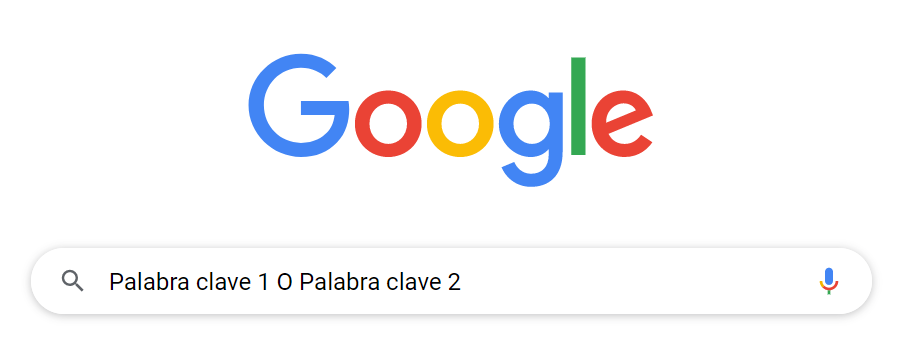 Más información: [2]
¿Qué operadores se pueden utilizar para construir una cadena de búsqueda?
Sólo una respuesta es correcta.
B. Y + O + Paréntesis
A. No hay operadores específicos
C. Y + Paréntesis
D. Y + O
4.2.1Seguridad y privacidad
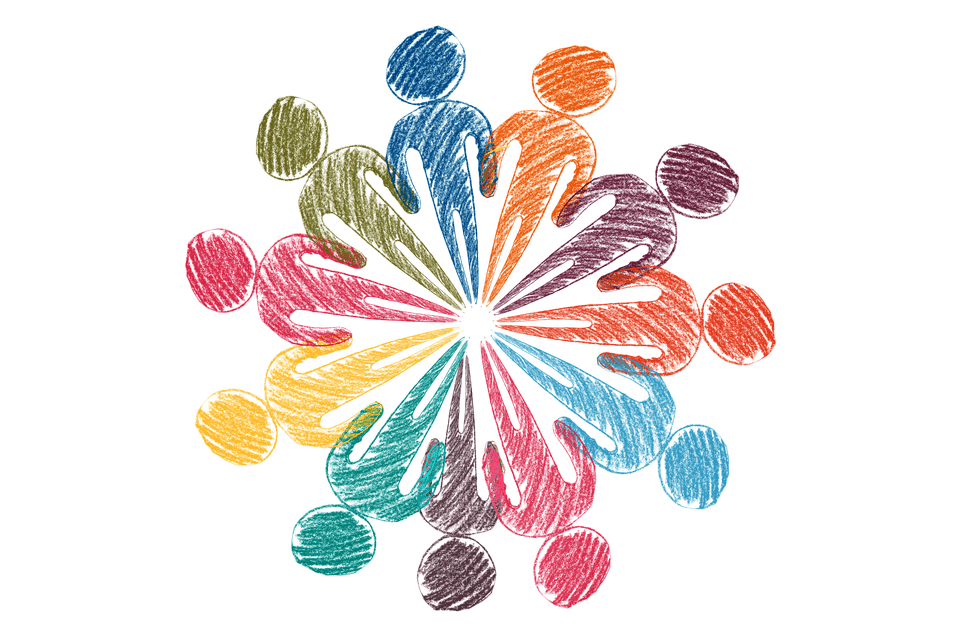 4.1
4.2.1
Las competencias sobre seguridad y privacidad se refieren a la capacidad de proteger los dispositivos, los contenidos, los datos personales y la privacidad en el entorno digital.
4.2
4.2.2
4.2.3
Más información: [2]
Fuente | Licencia Pixabay
4
¿Qué son los datos personales?
Los datos personales son cualquier información relacionada con una persona viva identificada o identificable.
Los diferentes elementos de información que, reunidos, pueden conducir a la identificación de una persona concreta, también constituyen datos personales.
Ejemplos de datos personales
un nombre y un apellido
una dirección de casa
una dirección de correo electrónico como
name.surname@company.com
un número de tarjeta de identificación
datos de localización, por ejemplo la función de datos de localización de un teléfono móvil)
una dirección de Protocolo de Internet (IP)
un ID de cookie
el identificador publicitario de su teléfono
datos en poder de un hospital o un médico, que pueden ser un símbolo que identifique de forma exclusiva a una persona.
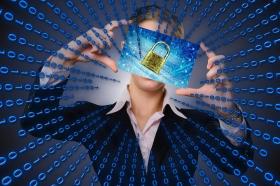 ¿Puede dar algunos ejemplos de datos personales?
Haga clic aquí para ver ejemplos.
Más información: [3]
Fuente | Licencia Pixabay
¿Qué datos personales se consideran sensibles?
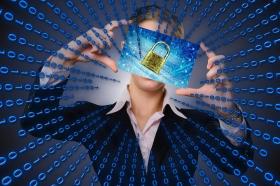 Los siguientes datos personales se consideran "sensibles" y están sujetos a condiciones específicas de tratamiento:
datos personales que revelen el origen racial o étnico, las opiniones políticas, las creencias religiosas o filosóficas
fotos, videos
afiliación sindical
datos genéticos, datos biométricos tratados únicamente para identificar a un ser humano
datos sobre la salud
datos relativos a la vida sexual o a la orientación sexual de una persona
Fuente | Licencia Pixabay
¿Hay datos personales que se consideren especialmente sensibles?
No
Sí
4.4 Seguridad y privacidad
Qué es la seguridad
La seguridad se refiere a cómo asegurar, proteger sus datos personales del acceso no autorizado, ya sea a su dispositivo o al servidor web remoto o durante la comunicación a través de Internet.
Utilizamos controles de seguridad a nivel técnico para restringir quién puede acceder a la información. Estos controles se aplican
a nuestros dispositivos (PC, tableta, teléfono móvil), es decir, aplicar las actualizaciones del sistema operativo y del software, utilizar contraseñas seguras
al servidor web remoto, es decir, utilizar contraseñas fuertes
durante la transmisión de datos por Internet, es decir, utilizar el protocolo seguro https
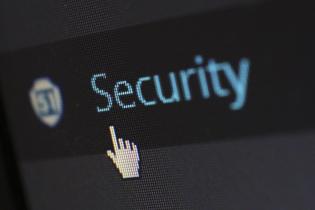 Fuente | Licencia Pixabay
4.4 Seguridad y privacidad
¿Es seguro el sitio web?
Para proteger los datos personales es importante evaluar si el sitio web es seguro. 
En este contexto, seguridad significa que 
se cumplen todos los criterios técnicos de seguridad, y
podemos asegurarnos de que la página web es original y no una falsificación.
¿Qué criterios hay que tener en cuenta para decidir si una página web es segura?
4.4 Seguridad y privacidad
¿Qué criterios hay que tener en cuenta para decidir si una página web es segura?
¿Es seguro el sitio web?
Empieza una lista:
.................
.................
.................
Haga clic aquí para comprobar su lista.
¿Se han cumplido los requisitos técnicos? Por ejemplo, "https" al principio del enlace. 
¿Se visualiza correctamente el sitio web en el navegador y funciona en todas las secciones?
Más información: [4]
4.4 Seguridad y privacidad
¿Es seguro el sitio web?
Un sitio web seguro tiene un enlace en el que 
se utiliza el protocolo https, s significa seguro
Un sitio web original, por ejemplo, el de un banco, tiene un enlace en el que
el nombre de dominio incluye su nombre oficial, o se aproxima a él 
es relativamente corto
Haga clic aquí para obtener más información sobre el protocolo https
El protocolo de transferencia de hipertexto seguro (HTTPS) es una extensión del protocolo de transferencia de hipertexto (HTTP). Se utiliza para la comunicación segura a través de una red informática y se utiliza ampliamente en Internet.
El protocolo https garantiza que
los datos se codifican durante la transmisión por Internet, y nadie puede leerlos (codificación)
el receptor es realmente el receptor y no alguien que finge (autenticación) 
Para más información, visite https://en.wikipedia.org/wiki/HTTPS
4.4 Seguridad y privacidad
Cómo comprobar si se utiliza https
El https está incluido en el enlace.
Cuando un navegador se conecta a un sitio web seguro, aparece un símbolo de candado junto al enlace.
Este símbolo indica que el sitio web es seguro.
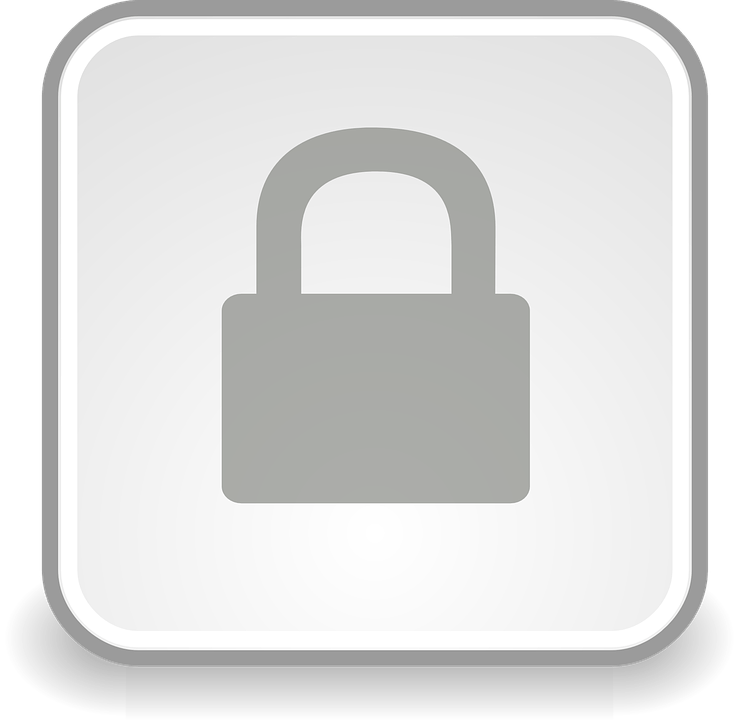 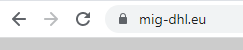 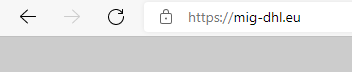 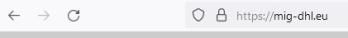 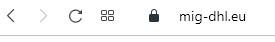 4.4 Seguridad y privacidad
Sitios web o enlaces no seguros
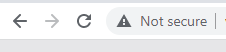 El http está incluido en el enlace.
Cuando un navegador se conecta a un sitio web no seguro,
un símbolo de "candado con una línea roja", o 
un triángulo con la marca de atención
Mensaje "No es seguro".
      aparece junto al enlace.
Estos símbolos y mensajes indican que el sitio web o el enlace no son seguros.
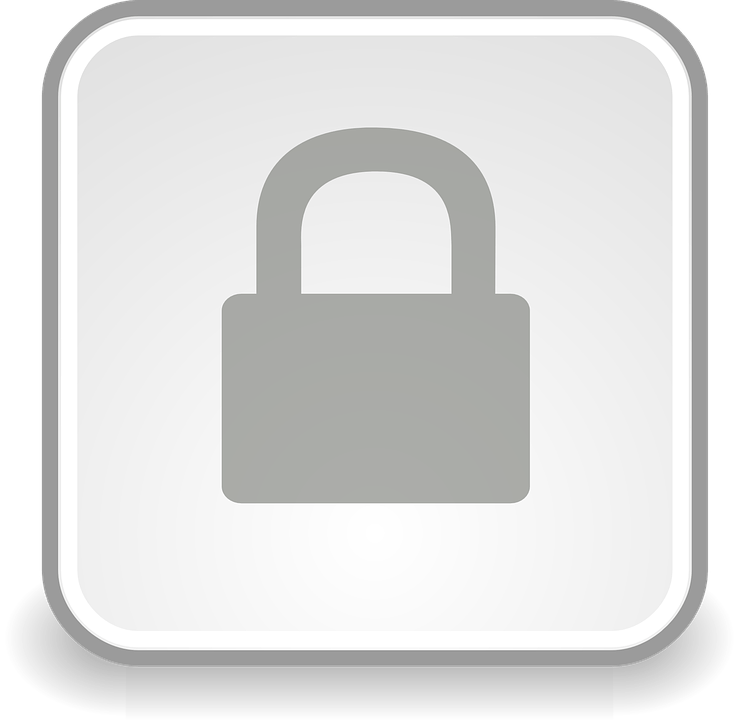 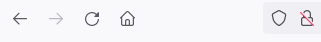 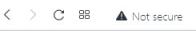 ¡!
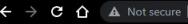 4.4 Seguridad y privacidad
¿Es seguro visitar un enlace?
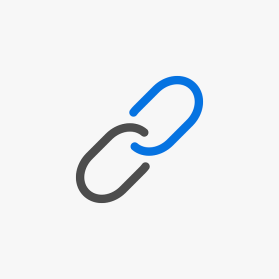 Si se utiliza https en un enlace pero el nombre del dominio no se acerca al nombre oficial, entonces
el sitio web podría ser un clon falso del original con el propósito de robar sus datos personales.
Si se utiliza http en un enlace, en lugar de https, pero el nombre de dominio está bien, entonces
la transmisión de los datos personales a través de Internet no es segura, por lo que no debe utilizar este sitio web para enviar datos personales.
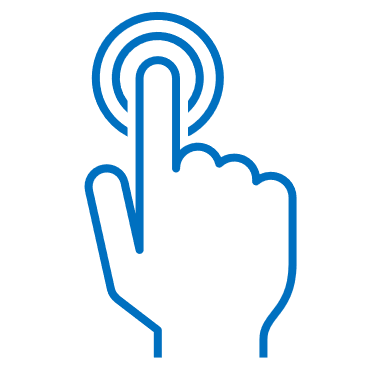 Fuente | Licencia Pixabay
4.4 Seguridad y privacidad
¿Es seguro visitar el enlace?
Si recibe un correo electrónico, por ejemplo, de un banco, que le insta a pulsar un enlace como el siguiente, y a enviar datos personales, como el nombre de usuario, las contraseñas o los datos de la tarjeta de crédito, ¡deténgase y piénselo dos veces!
http://url5423.eka.de/ls/click?upn=V1OaWNMSPs2Lb0JqHpnyTLRlk2703ToIFpo2vd2MKt5gB6dYAUvw1B-2FnC6T5iVsCdbcug7l6pkTad-2FBfACSlC-2BKw-3D-3DhmuAs-OaWNMSPs2Lb0JqHpn-asDvdva
Este enlace no es seguro por muchas razones: 
utiliza http en lugar de https
el nombre de dominio no está relacionado con el nombre oficial del banco
el enlace es sospechosamente largo
el nombre de dominio del enlace es diferente del nombre de dominio de la dirección de correo electrónico del remitente
un banco de verdad nunca te pedirá nombre de usuario, contraseñas, datos de la tarjeta de crédito
En el anexo 2 encontrará más consejos para proteger los datos y los dispositivos
¿Es siempre seguro un sitio web si se utiliza "https" en el enlace?
Sí
No
4.4 Seguridad y privacidad
¿Qué es la privacidad?
La privacidad se trata de 
cómo controlar nuestros datos personales y
determinar cómo son utilizados por las partes remotas que lo han recibido, de forma segura.

Recuerda las políticas de privacidad que te piden que leas y aceptes cuando accedes a un sitio web o te descargas una nueva aplicación para smartphone.
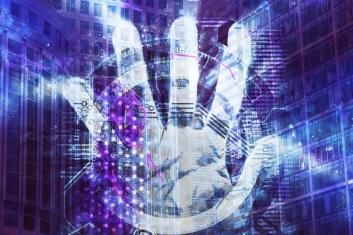 En el anexo 3 encontrará una diferenciación sobre seguridad y privacidad
Fuente | Licencia Pixabay
Política de privacidad
¿Existe alguna política que siga el sitio web en relación con nuestros datos personales, es decir, cómo utiliza el sitio web nuestros datos personales? 
Esta política se llama política de privacidad y debe estar disponible y ser fácilmente accesible para nosotros en el sitio web, para que podamos leerla y saber cómo se utilizan nuestros datos.
Acciones:
Compruebe y lea la política de privacidad antes de enviar cualquier dato personal.
Compruebe quién es el propietario/responsable del sitio web. Compruebe y lea la sección de "impresión".
Compruebe los datos de contacto.
Compruebe las condiciones de uso y el aviso legal
Compruebe si hay cookies de consentimiento de solicitud.

Para más información, véase el anexo 4
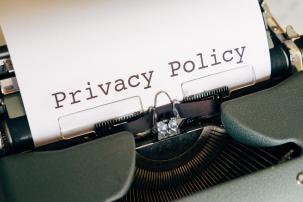 Fuente | Licencia Pixabay
4.4 Seguridad y privacidad
¿Es fiable el sitio web?
Para proteger los datos personales y la privacidad es importante evaluar si la página web es de confianza. 
La fiabilidad en este contexto significa que el sitio web utiliza y procesa nuestros datos personales de acuerdo con la política de privacidad y la normativa disponible.
Para elaborar una lista de criterios para decidir si una página web es de confianza, inicie el siguiente debate (puede recoger los resultados en la siguiente diapositiva):
¿Qué criterios hay que tener en cuenta para decidir si una página web es de confianza?
4.4 Seguridad y privacidad
¿Es fiable el sitio web?
¿Qué criterios hay que tener en cuenta para decidir si un sitio web es de confianza?
Empieza una lista:
.....
......
......
Haga clic aquí para comprobar su lista.
¿Quién es el responsable del sitio web? Antecedentes del sitio web (por ejemplo, ¿el sitio es de gestión privada o pública?) ¿Está disponible el "sello"?
¿Cómo podemos ponernos en contacto con el sitio web? ¿Hay datos de contacto adecuados y una sección de comunicación en el sitio web?
¿Está disponible la política de privacidad, el aviso legal y las condiciones de uso?
Está disponible cualquier solicitud de consentimiento de cookies.
4.4 Seguridad y privacidad
¿Es fiable el sitio web?
Fiabilidad en este contexto significa que el contenido y la información disponible en el sitio web son válidos y podemos basarnos en ellos
Preguntas: 
Un sitio web puede ser seguro para visitarlo, así como fiable para proporcionar datos personales, pero ¿es también fiable en cuanto al contenido? 
¿Podemos considerar fiables los contenidos por defecto de todos los sitios web que son seguros y de confianza?
¿Es válido el contenido?
4.4 Seguridad y privacidad
¿Qué criterios hay que tener en cuenta para decidir si un sitio web es fiable?
¿Es fiable el sitio web?
Haga clic aquí para comprobar su lista.
Empieza una lista:
 ..................
..................
..................
....................
Cumplir con los criterios de un sitio web seguro y confiable.
¿Están disponibles los objetivos del sitio web?
¿Seguir un diseño profesional?
El contenido es de alta calidad.
Sin errores gramaticales ni ortográficos
¿Está el contenido actualizado?
¿Se apoyan las afirmaciones en la referencia a las fuentes?
¿Hay enlaces a este sitio web desde otros sitios web válidos/fiables?
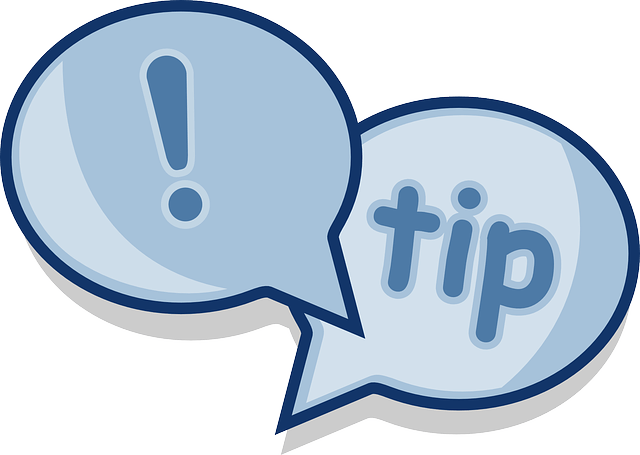 Consejo: La mejor manera de buscar información es en los sitios oficiales, especialmente los de las organizaciones relacionadas con el gobierno.
Más información: [4]
Fuente | Licencia Pixabay
4.4 Seguridad y privacidad
Ejemplo- Sitio web seguro, fiable y de confianza
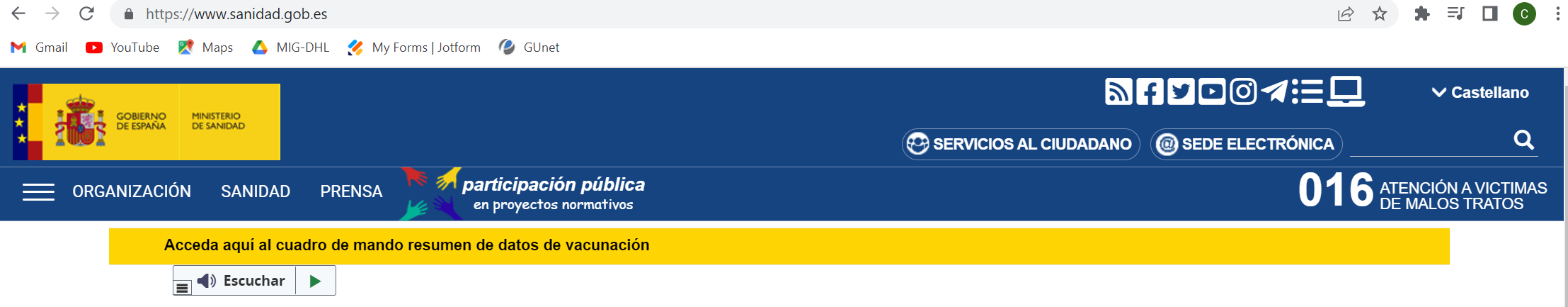 Consulte el sitio web
https en el inicio del enlace 
Los datos de contacto son fáciles de encontrar
Se reconoce claramente quién es el responsable del sitio web
El aviso legal existe
Se utiliza el signo de copyright
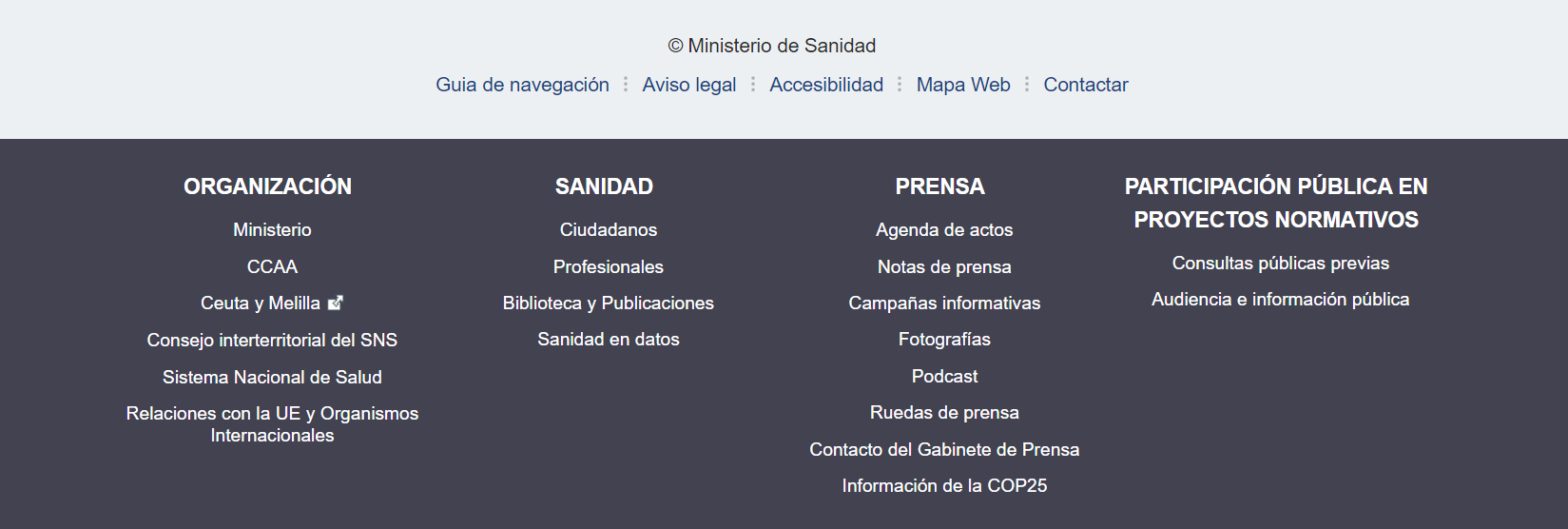 Más información: [5]
4.4 Seguridad y privacidad
Ejemplo: el sitio web no es seguro, confiable o fiable
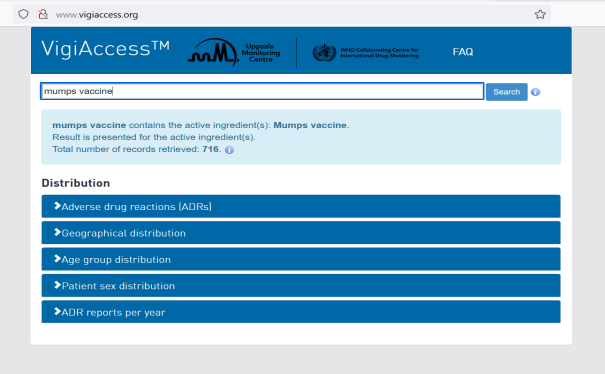 Consulte el sitio web 
No hay https al principio del enlace 
Faltan los datos de contacto
Falta la protección de datos
Falta el aviso legal
Más información: [6].
4.4 Seguridad y privacidad
Actividad dinámica de grupo: Estudios de caso - ¿Es el sitio web seguro y el contenido fiable?
A continuación encontrará diferentes tipos de páginas web, todas ellas relacionadas con la pregunta "¿Debo vacunarme contra el COVID-19?". Por favor, decidid en grupos de 3-5 personas si el sitio web es seguro y fiable. Puedes utilizar la lista de criterios para justificar tu decisión.
https://www.who.int/es/emergencies/diseases/novel-coronavirus-2019/covid-19-vaccines/advice
https://www.bbc.com/mundo/noticias-53986329 
https://ec.europa.eu/info/live-work-travel-eu/coronavirus-response/safe-covid-19-vaccines-europeans/questions-and-answers-covid-19-vaccination-eu_es
¿Qué no es necesario para decidir si una página web es segura y confiable?
Sólo una respuesta es correcta.
B. Cumplimiento de los requisitos legales
A. Existencia de una huella
C. "https" al principio
D. El sitio web está disponible en diferentes idiomas
4.4 Seguridad y privacidad
Relación con el módulo 5
La evaluación de la seguridad y la fiabilidad de los sitios web se abordará con más detalle en el Módulo 5 - "¿Qué tipo de información podemos encontrar en Internet?"
4.2.2Comunicación digital
4.1
4.2.1
Objetivos
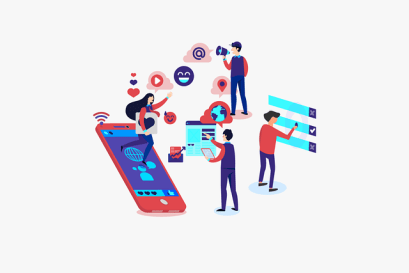 4.2
4.2.2
Hay varias formas de comunicación en el entorno digital, desde opciones informales como WhatsApp y las redes sociales hasta otras más formales como el correo electrónico. 
La siguiente parte se centrará en la comunicación por correo electrónico o formulario online, ya que son dos buenas opciones para comunicarse de manera más formal.
4.2.3
Fuente | Licencia Pixabay
4.5 Comunicación digital
¿Qué herramientas de comunicación utiliza?
¡Haga clic aquí para encontrar algunas formas!
1. ¿Qué medios de comunicación utiliza en el entorno digital?
WhatsApp
Correo electrónico
Foro
Formulario en línea
Otros ...
2. ¿Cómo se decide qué tipo de comunicación utilizar?
Haga clic aquí para encontrar algunos tipos.
Dependiendo de quién sea el receptor
Basado en el tema
Cómo enviar la información
Fuente | Licencia Pixabay
4.5 Comunicación digital
Tipo de comunicaciones
Podemos decir que la comunicación podría ser:
informal, como la forma en que nos comunicamos con personas muy cercanas, por ejemplo, nuestros familiares y amigos
formales, que incluyen una forma oficial de comunicación con organizaciones y personas que no conocemos
semiformal, es decir, entre lo informal y lo formal, por ejemplo, se puede considerar el uso de este tipo en un foro
informal
formal
4.5 Comunicación digital
Cómo comunicarse con una organización o con profesionales
Cada organización o profesional tiene sus datos de contacto en su sitio web - busque el área de "Contacto" - o/y una tarjeta de visita.
Los datos de contacto suelen contener:
dirección de correo electrónico, que puede utilizar para enviar un correo electrónico de manera formal
formulario en línea, que puede utilizar para redactar un texto de manera formal y presentarlo 
formulario en línea con calendario, que puede utilizar para programar, en línea, su cita
Tenga en cuenta que para lo anterior necesita una cuenta de correo electrónico válida (dirección).
un número de teléfono, que puede utilizar para llamar a través de su teléfono fijo o móvil.
No envíe un SMS o cualquier mensaje por WhatsApp, Viber u otras aplicaciones, a menos que el profesional lo permita en su cita presencial
4.5 Comunicación digital
Atención
¡Tenga cuidado!
 No envíe por correo electrónico o por correo a un formulario en línea datos personales sensibles, como los datos de salud.
4.5 Comunicación digital
Actividad
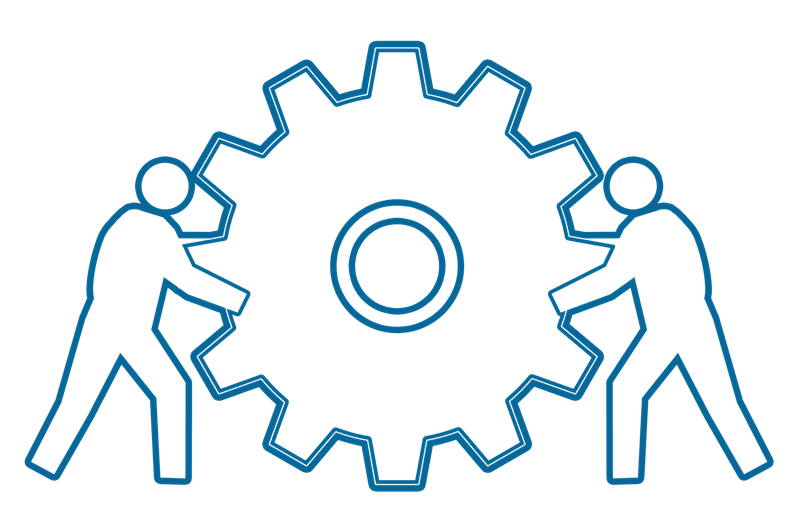 Actividad práctica: Crear una cuenta de correo electrónico
Actividad práctica 1: crear una dirección de correo electrónico personal.
Decidir dónde crear una cuenta de correo electrónico personal 
yahoo.de; googlemail.com; etc. 
Utilice un nombre serio para su cuenta de correo electrónico 
por ejemplo, nombre y apellido: maxmustermann@yahoo.de; en lugar de maxiking85@yahoo.de)
Crear una contraseña segura
Que sea larga
Utilizar una combinación de caracteres
No utilice rutas de teclado memorables (como: qwerty)
Más información: [7]
4.5 Comunicación digital
Actividad
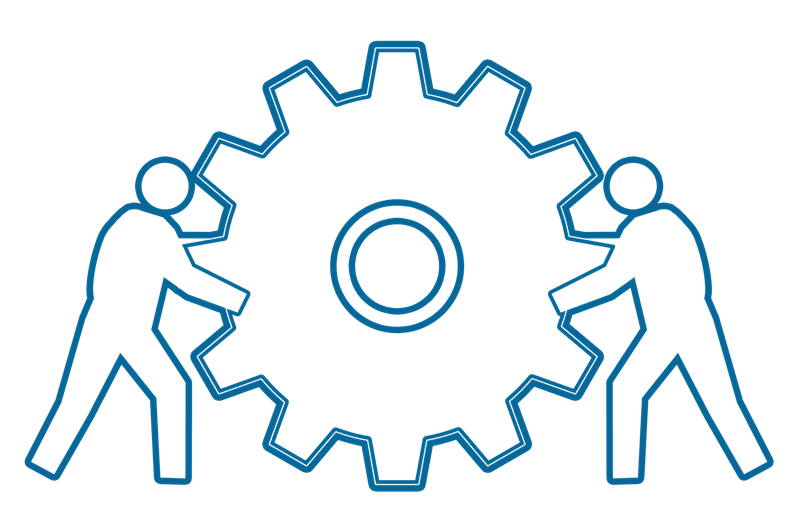 Actividad práctica: Encontrar direcciones de correo electrónico
Actividad práctica 2: Busca direcciones de correo electrónico relacionadas con los siguientes temas:
Quieres vacunarte contra el COVID-19.
Quiere saber la dirección de correo electrónico de su médico o de un servicio relacionado con la Sanidad
Fuente | Licencia Pixabay
4.5 Comunicación digital
Actividad
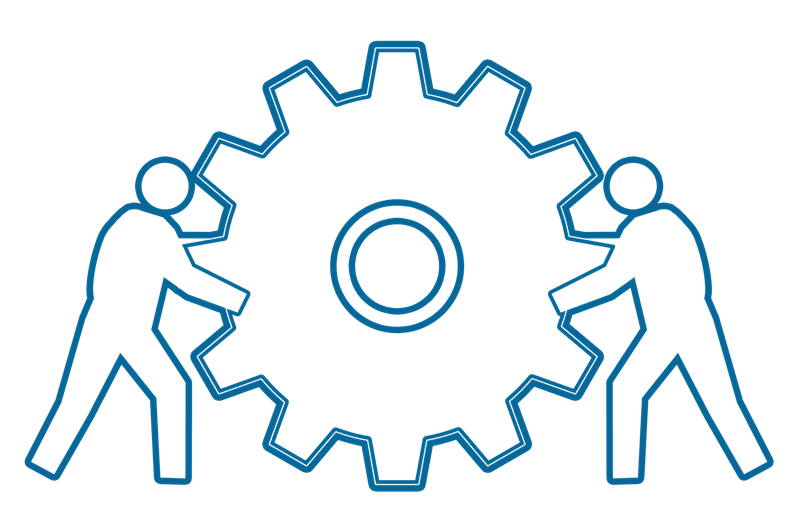 Actividad práctica: Encontrar un formulario en línea
Actividad práctica 3: Encuentre formularios en línea relacionados con los siguientes temas:
Desea programar una vacunación contra COVID-19.
Quiere comunicarse con su médico o con un servicio relacionado con la salud a través de un formulario en línea.
Fuente | Licencia Pixabay
4.5 Comunicación digital
Relación con el módulo 6
Módulo 6 - "Ser activo en el entorno digital" trata de la redacción de correos electrónicos y mensajes en foros
4.2.3Cierre
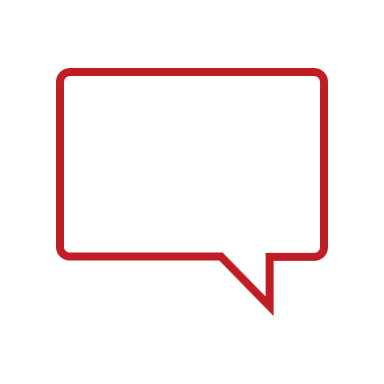 4.1
4.2.1
Objetivos
4.2
4.2.2
Resumamos...
Resumen
¿Dudas y preguntas?
Explicación de la sesión en línea
4.2.3
4.6 Cierre
Dispositivos digitales
Resumen
En este módulo has aprendido:
 Cuál es la diferencia entre los distintos dispositivos digitales
 Cómo buscar en Internet
 Algunos conceptos y consejos básicos sobre seguridad y privacidad en el entorno digital
 Sobre algunas herramientas de comunicación formal en el entorno digital
Seguridad y privacidad
Búsqueda en Internet
Comunicación 
formal
4.6 Cierre
4
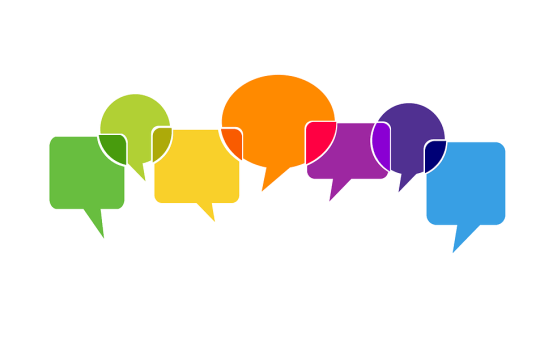 ¿Dudas y preguntas?
Ahora es el momento de discutir sus preguntas y aclarar cualquier duda.
Fuente | Licencia Pixabay
4.6 Cierre
Explicación de la sesión en línea
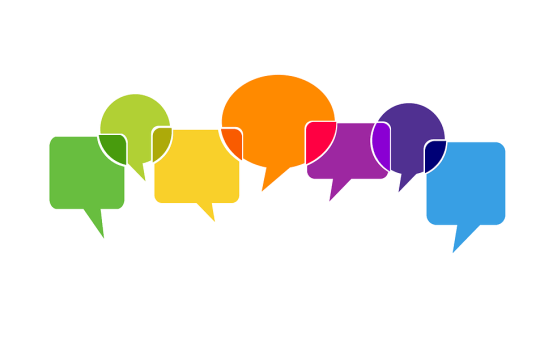 Vamos a explicar cómo utilizar el servicio de formación en línea.
Fuente | Licencia Pixabay
Referencias y lecturas adicionales
[1] Carretero Gómez, S., Vuorikari, R. y Punie, Y. (2017). DigComp 2.1: El marco de competencia digital para los ciudadanos con ocho niveles de competencia y ejemplos de uso. Oficina de Publicaciones de la Unión Europea, Luxemburgo. https://publications.jrc.ec.europa.eu/repository/bitstream/JRC106281/web-digcomp2.1pdf_%28online%29.pdf
[2] Leibniz-Institut für Wissensmedien. (2015, 8th de julio). Operadores de búsqueda [Suchoperatoren]. https://www.e-teaching.org/didaktik/recherche/operatoren  
[3] Comisión Europea [2022]. ¿Qué son los datos personales? https://ec.europa.eu/info/law/law-topic/data-protection/reform/what-personal-data_en 
[4] Klicksafe. (2022). Desinformación y opinión. https://www.klicksafe.de/en/desinformation-und-meinung/ 
[5] Ministerio Federal de Sanidad [Bundesministerium für Gesundheit]. (2022). https://www.bundesgesundheitsministerium.de/index.html 
[6] VigiAccess. (2021). http://www.vigiaccess.org/ 
[7] Empey, C. (2018). Cómo crear una contraseña fuerte? Avast. https://blog.avast.com/strong-password-ideas/
Anexo
Aquí puede encontrar información adicional sobre los temas tratados en el módulo 4.
Contenido:
Anexo 1: ¿Qué es la World Wide Web?
Anexo 2: Seguridad: Consejos para proteger los datos y los dispositivos
Anexo 3: Resumen de las diferencias entre seguridad y privacidad
Anexo 4: ¿Qué es y quién debe cumplir el RGPD?
4.3 Búsqueda en Internet
4
Anexo 1
Qué es la World Wide Web (WWW) (1)
La World Wide Web (WWW), o simplemente Web, es un sistema de información que contiene documentos y otros recursos con información. 
Estos documentos o recursos web son
almacenados en servidores web 
interconectados, a través de Internet, con otros documentos o recursos de la web mediante hipervínculos.
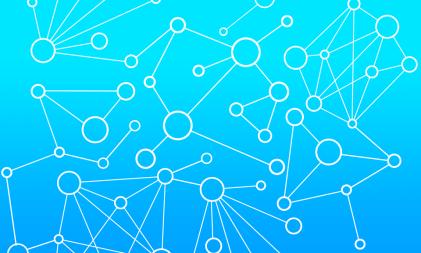 Fuente | Licencia Pixabay
4.3 Búsqueda en Internet
Qué es la World Wide Web (WWW) (2)
Un sitio web es una colección de recursos web relacionados, incluyendo páginas web, contenido multimedia, normalmente identificados con un nombre de dominio común, por ejemplo, google.com, y almacenados y publicados en un servidor web. 
Existen millones de sitios web interconectados en todos los países, formando con sus hipervínculos la World Wide Web, como una tela de araña, por eso se utiliza el término "web".
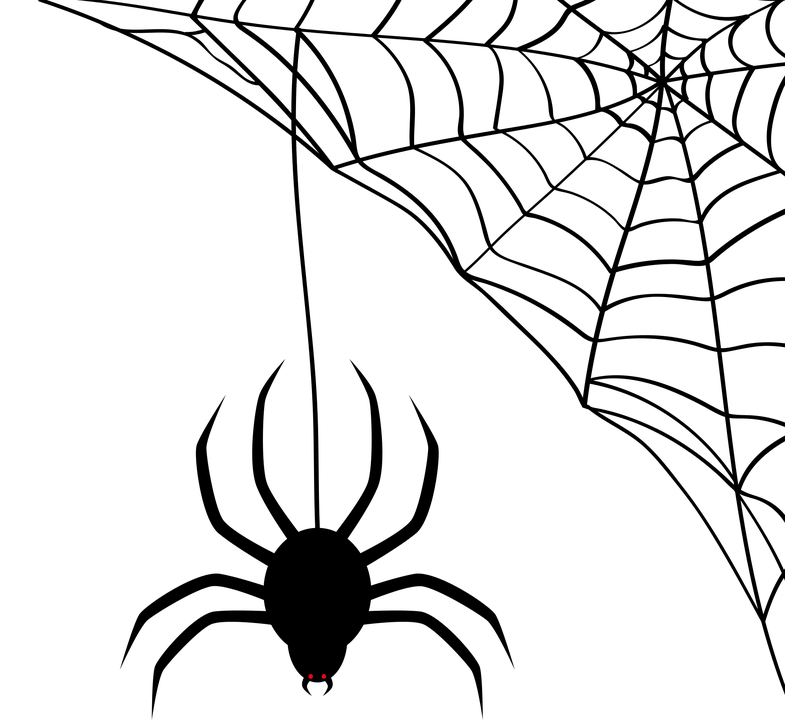 Fuente | Licencia Pixabay
4.3 Búsqueda en Internet
Qué es la World Wide Web (WWW) (3)
Para acceder a la web, es decir, para llegar a la información almacenada en los sitios web, se utilizará un software llamado navegador web. 
El navegador web necesita el nombre de dominio de un sitio web para acceder a él y utiliza el protocolo http (o https) para intercambiar datos con el servidor web, que aloja el sitio.

Encuentre más información sobre WWW aquí.
Sitio web
navegador
nombre de dominio
Internet
intercambio de datos con http
Web 
servidor
Fuente | Licencia Pixabay
La World Wide Web es un sistema de información que contiene documentos y otros recursos con información.
Falso
Verdadero
4.4 Seguridad y privacidad
Anexo 2
Seguridad: Consejos para proteger los datos y los dispositivos
Utilice una contraseña segura
Larga
Combinación de caracteres
No utilice rutas de teclado memorables (como: qwerty)
Utiliza las últimas versiones de un sistema operativo, instala un software antivirus y un cortafuegos y comprueba regularmente si hay actualizaciones. 
Evite descargar software gratuito de sitios que no sean conocidos o de confianza. Descargue software sólo de empresas conocidas y de confianza. Muchos programas gratuitos (aplicaciones) pueden introducir adware y spyware en un ordenador o dispositivo móvil.
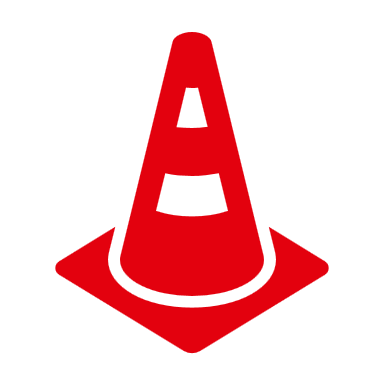 Más información: [6]
4.4 Seguridad y privacidad
Anexo 3
Seguridad y privacidad
La seguridad consiste en salvaguardar los datos, mientras que la privacidad consiste en salvaguardar la identidad del usuario. 
Por ejemplo, el personal de hospitales y clínicas utiliza sistemas seguros para comunicarse con los pacientes sobre su salud, en lugar de enviar información a través de cuentas de correo electrónico personales. 
Este tipo de transmisión de datos es un ejemplo de seguridad. 
Por otro lado, las disposiciones sobre privacidad pueden limitar el acceso a los historiales médicos de los pacientes a determinados miembros del personal del hospital, como médicos, enfermeras y auxiliares médicos.
Entendemos que es 
es posible tener seguridad sin privacidad, 
los datos personales pueden ser transmitidos y almacenados a un sitio web de forma segura, pero el sitio web puede venderlos
pero es imposible tener privacidad sin seguridad.
un pirata informático puede tener acceso no autorizado a su dispositivo, servidor web o a sus datos transmitidos y robar sus datos personales
Fuente | Licencia Pixabay
Anexo 4
¿Qué es y quién debe cumplir con el RGPD?
¿Qué es el RGPD?
El Reglamento General de Protección de Datos es una ley de la Unión Europea que entró en vigor el 25 de mayo de 2018 y que obliga a las organizaciones a salvaguardar los datos personales y a defender los derechos de privacidad de cualquier persona en el territorio de la UE. 
¿Quién debe cumplir el RGPD?
Cualquier organización que procese los datos personales de personas en la UE debe cumplir con el RGPD. 
"Tratamiento" es un término amplio que abarca prácticamente todo lo que se puede hacer con los datos: recogida, almacenamiento, transmisión, análisis, etc. 
"Datos personales" es cualquier información relacionada con una persona, como nombres, direcciones de correo electrónico, direcciones IP, color de ojos, afiliación política, etc. 
Incluso si una organización no está conectada con la propia UE, si procesa los datos personales de personas en la UE (a través del seguimiento en su sitio web, por ejemplo), debe cumplir. El RGPD tampoco se limita a las empresas con ánimo de lucro.
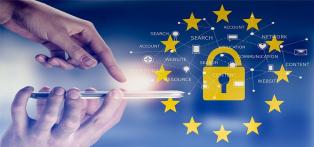 Fuente: https://gdpr.eu/faq/
Fuente | Licencia Pixabay
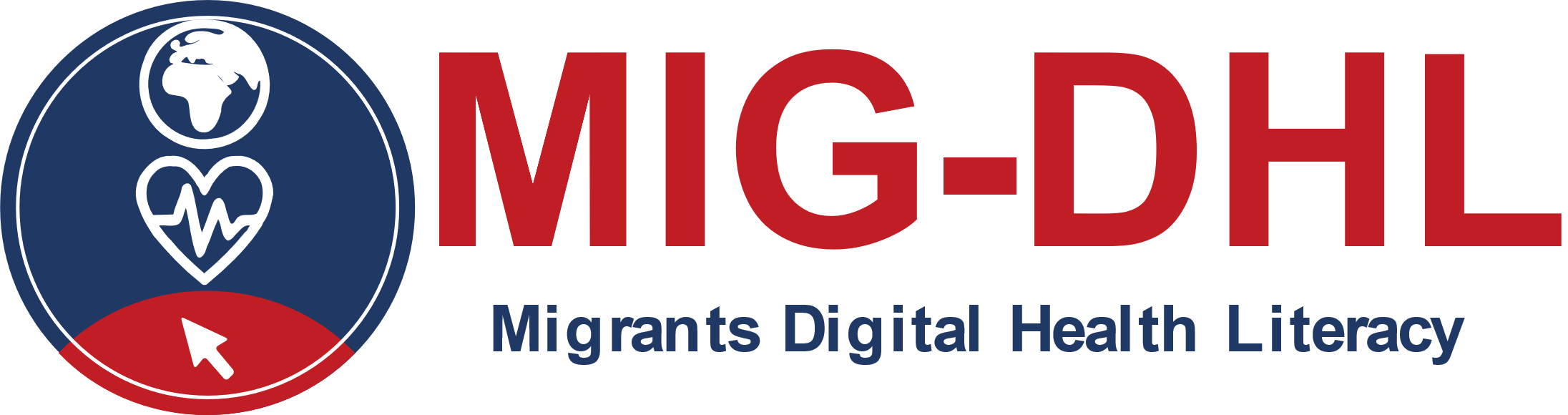 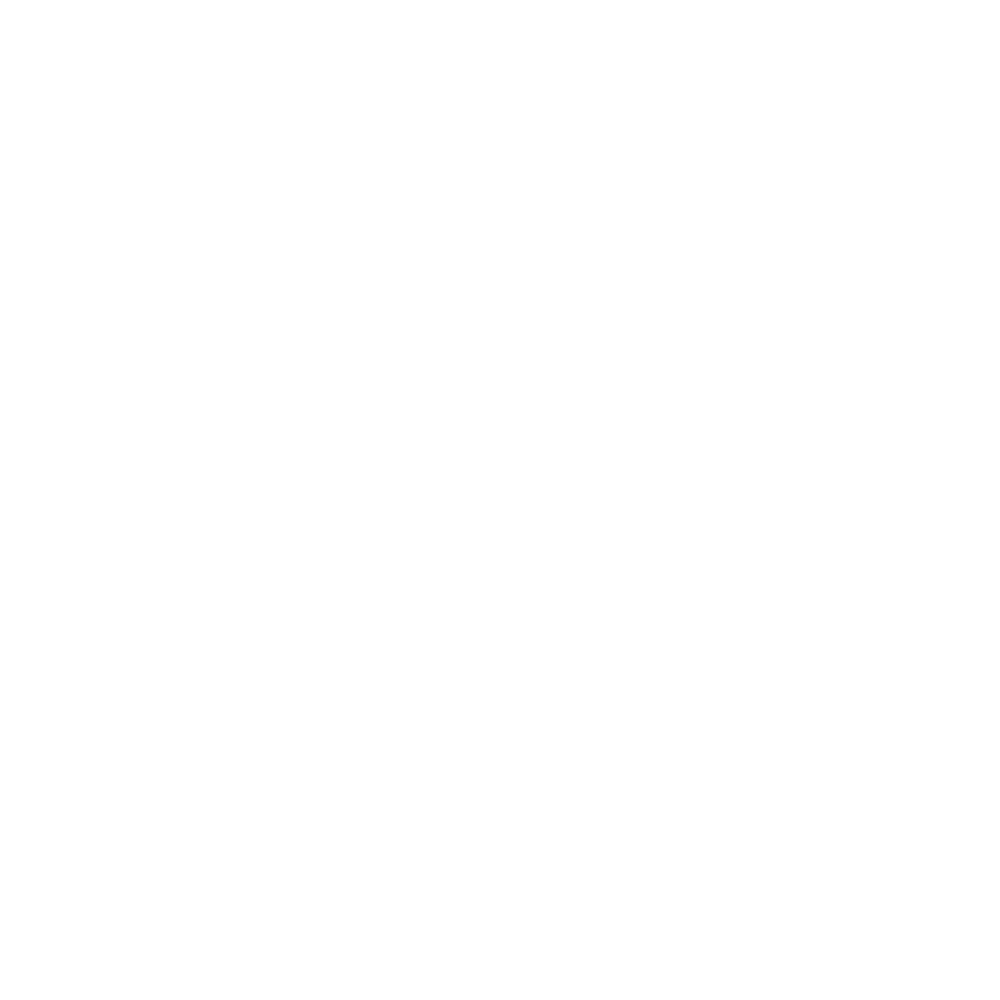 ¡Enhorabuena!Ha completado este módulo.
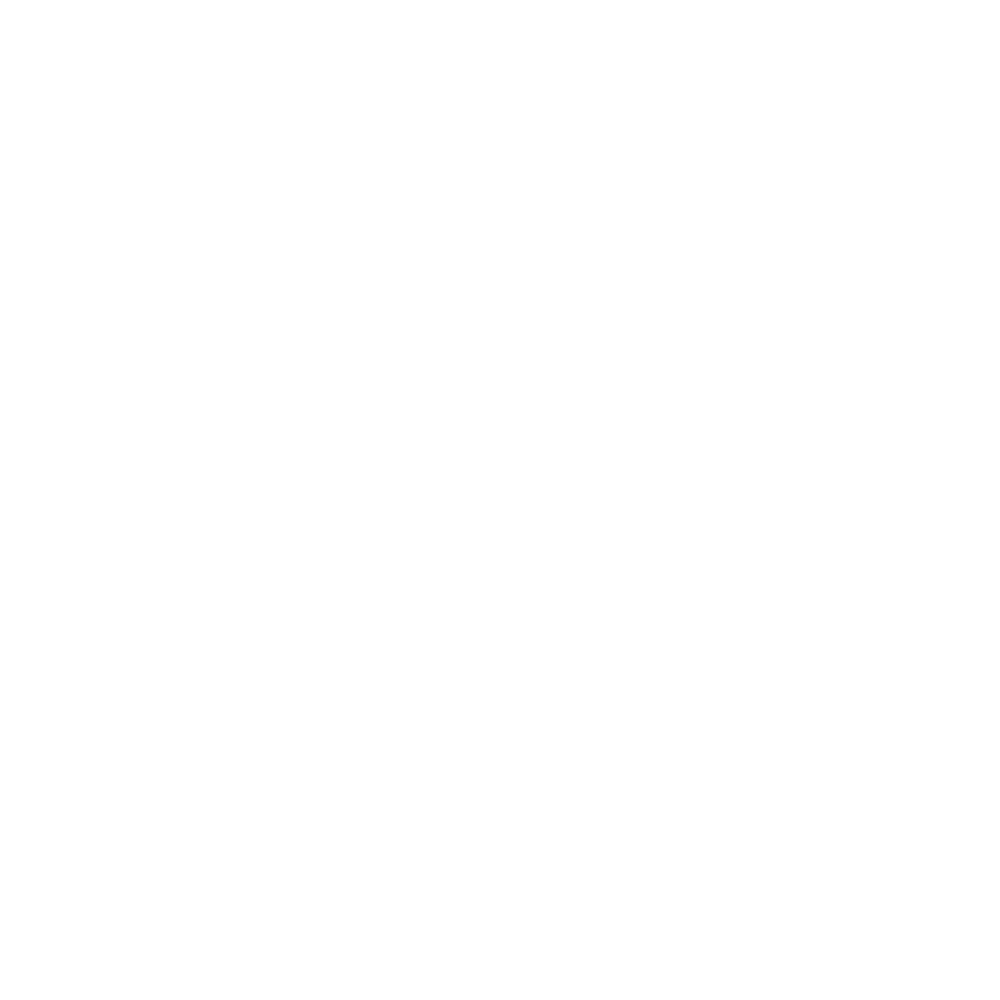 El apoyo de la Comisión Europea a la elaboración de esta publicación no constituye una aprobación de su contenido, que refleja únicamente las opiniones de los autores, y la Comisión no se hace responsable del uso que pueda hacerse de la información contenida en ella.
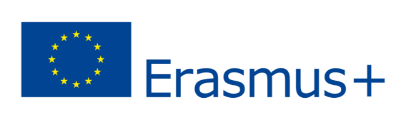